Wellbeing Inequalities: Preliminary Findings from Healthy Ageing in Scotland (HAGIS)
Dr Elaine Douglas & Prof David Bell
Overview
Approaches to Wellbeing

Measures of Wellbeing 

Wellbeing Inequalities in Older People
Annual Population Survey
Healthy Ageing in Scotland (HAGIS)

Next Steps
Approaches to Wellbeing
Concepts of wellbeing have been discussed in the UK since, at least, the Age of Enlightenment
Academic inter-disciplinary study of wellbeing
Measures of wellbeing are to be found in surveys across the globe, including Organisation for Economic Co-operation & Development (OECD), Office for National Statistics (ONS) and many household/population surveys
“.. an inquiry into the state of a country for the purposes of ascertaining the quantum of happiness enjoyed by its inhabitants and the means of its future improvement”

Sir John Sinclair
Founding member of Royal Statistical Society, (1798)1
Approaches to Wellbeing
Dynamic Model of Wellbeing 2
5 key theoretical approaches to wellbeing, each with implications for its measurements

Preference Satisfaction (economic approach based on people’s resources)
Objective Lists (conditions, e.g. education, freedom, safety)
Functioning (‘flourishing’, characteristics of living well, e.g. social relations)
Hedonic accounts (balance between positive and negative emotions)
Evaluative accounts (individual assessment of how well their life is going)
Approaches to Wellbeing
Office for National Statistics (ONS) adopted 4 wellbeing questions 
Annual Population Survey (APS) since 20111
Life Satisfaction: “Overall, how satisfied are you with your life nowadays?”(evaluative question)
Worthwhile: “Overall, to what extent do you feel the things you do in your life are worthwhile?”(meaning)
Happiness: “Overall, how happy did you feel yesterday?” (Hedonic – positive)
Anxiety: “Overall, how anxious did you feel yesterday?” (Hedonic – negative)
[Speaker Notes: I will not go into the history of why each questions was chosen but largely it has been accepted that given wellbeing is in itself subjective then one of the key ways to measure it is to just ask people.  The 4 questions adopted by the Office of National Statistics (ONS), and other household surveys, take into the a person’s evaluation on their overall life satisfaction (Q1), and the hedonistic balance of emotion can be derived from Qs 3 and 4. 

Overall, how satisfied are you with your life nowadays?  (evaluative question)

Overall, to what extent do you feel the things you do in your life are worthwhile?

Overall, how happy did you feel yesterday? (Hedonic – positive)

Overall, how anxious did you feel yesterday? (Hedonic – negative)]
Wellbeing in the UK(ONS, 2017)
ONS Annual Population Survey: April 2016 – March 20173

Mean life satisfaction and happiness significantly improved over years 2016 to 2017

No change in mean ratings for ‘worthwhile’ or anxiety
[Speaker Notes: This may be surprising give current political uncertainty, e.g. of Brexit vote. However, ONS have found in other analysis that people perceive an improvement in their financial situation and overall economy… perhaps explaining this apparent increase in personal well-being.]
Wellbeing & Brexit
UK population were asked about perceived impact of Brexit on their own standard of living 
40% reported in March 2017 that it will make no difference 
Up from 24% in October 2016
“Now that Britain has voted to leave the EU, to what extent do you think it will be:
better or worse for your own standard of living, 
or will it make no difference?”

Ipsos MORI Political Monitor
[Speaker Notes: This may be surprising give current political uncertainty, e.g. of Brexit vote. However, ONS have found in other analysis that people perceive an improvement in their financial situation and overall economy… perhaps explaining this apparent increase in personal well-being.]
Wellbeing in UK Nations (ONS, 2017)
In comparison with UK mean ratings
 
Northern Ireland reports significant higher ratings for 
Life satisfaction 
Worthwhile
Happiness

Wales reports significantly lower life satisfaction ratings

Scotland and Northern Ireland 
slightly lower reported anxiety (non significant)
Wellbeing in UK Nations  Over Time (ONS, 2015)
In comparison with ONS data reported at the end of 2012

Overall, significant improvement in all wellbeing measures for all UK nations

However, the rate and pace of change differed across the time period (2014 to 2015)

Life satisfaction (mean) significantly improved in Scotland, England and Northern Ireland

Worthwhile and happiness significantly improved in Scotland and England

England reported significantly lower levels of anxiety over the period

Wales had previously enjoyed improvements (from 2013 to 2014)
Wellbeing Over the Life CourseIn the UK…...And Scotland
Wellbeing in the UK (ONS, 2017)
ONS Annual Population Survey: Covers all of UK aged 16+ (n=320,000)

Mean Life Satisfaction is higher in younger and older age groups

Mean life satisfaction is higher in Scotland than rest of UK
“Overall, how satisfied are you with your life nowadays?”
[Speaker Notes: ONS – uses data from the Labour Force survey (household CAPI and telephone interview)]
Self-reported Health
Wellbeing in the UK (ONS, 2017)
ONS Annual Population Survey: Covers all of UK aged 16+

Life Satisfaction is positively associated with good health
“Overall, how satisfied are you with your life nowadays?”
[Speaker Notes: Tennyson “better to have loved and lost than never to have loved at all”]
Wellbeing in the UK (ONS, 2017)
ONS Annual Population Survey: Covers all of UK aged 16+

Mean life satisfaction higher in those in civil partnership or married and lower in those who are divorced or separated
“Overall, how satisfied are you with your life nowadays?”
[Speaker Notes: Tennyson “better to have loved and lost than never to have loved at all”]
Wellbeing in Scotland
Life satisfaction
age (over 50s), 
marital status and 
health status 

F(19, 161,296) = 1893.53, p < 0.001 

Model accounted for 18.23% of the variability in life satisfaction
Healthy Ageing In Scotland (HAGIS)
Scotland first comprehensive study of ageing 

Similar survey questions to other global ageing studies

Pilot study in progress
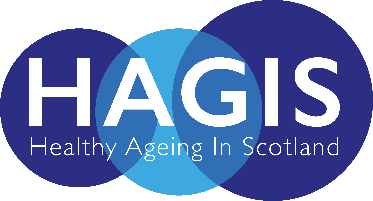 HAGIS Sample Characteristics
Questionnaire
Face-to-face interview (n=1057)
Self Completion (n=705)

Sex
Men 	460 (44%)
Women 	595 (56%)

Preliminary Data
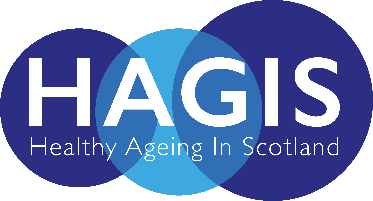 HAGIS Sample Characteristics
Questionnaire
Face-to-face interview (n=1057)
Self Completion (n=705)

Sex
Men 	460 (44%)
Women 	595 (56%)
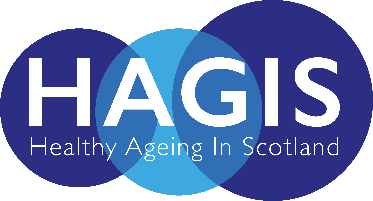 HAGIS Sample Characteristics
Subjective Health (%)
Questionnaire
Face-to-face interview (n=1057)
Self Completion (n=705)

Sex
Men 	460 (44%)
Women 	595 (56%)
Wellbeing in Scotland (HAGIS, 2017)
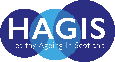 Mean Life Satisfaction is higher in older age groups

Mean life satisfaction is higher in Scotland than rest of UK
“Overall, how satisfied are you with your life nowadays?”
[Speaker Notes: Maybe its people who hoped they’d have retired by now but still have to work! ]
Self-reported Health
Wellbeing in the UK (HAGIS, 2017)
People report higher levels of Life Satisfaction with higher levels of self-reported health
“Overall, how satisfied are you with your life nowadays?”
[Speaker Notes: Tennyson “better to have loved and lost than never to have loved at all”]
Wellbeing in Scotland (HAGIS, 2017)
Mean life satisfaction higher in those in civil partnership or married and lower in those who are divorced or separated

Similar pattern to that found in APS
“Overall, how satisfied are you with your life nowadays?”
[Speaker Notes: Tennyson “better to have loved and lost than never to have loved at all”]
Wellbeing in Scotland
Life satisfaction
age (over 50s), 
marital status and 
health status 

Unweighted (n=668)
F(15, 652) = 9.38, p < 0.001 
Model accounts for 15.86% of the variability in life satisfaction
[Speaker Notes: Unweighted data (652) – 705 returned self-completion]
Wellbeing in Scotland
Life satisfaction
age (over 50s), 
marital status and 
health status 

Weighted (n=1,280,956)
F(15, 1,280,940) = 19589.65, p < 0.001 
Model accounts for 18.66% of the variability in life satisfaction
[Speaker Notes: Frequency weights which adjust for age, sex, health board and SIMD.  This uses the raking approach used by the Scottish Government in population surveys.


Probability-sampling weights were derived with the aim of increasing precision and accounting for unit nonresponse by forcing sample-derived estimates to be consistent with known population totals. It is consistent with the approach which the Scottish Government recently discussed in its review of the weighting strategy to be applied to in-house surveys in the future1. The generalised raking procedures to derive sample weights, which are consistent with a set of external control totals, and which minimise some measure of distance to the original design weights2 were applied. 

Control totals associated with age groups, sex, health board and SIMD were used to implement the technique.

For guidance, you may wish to apply the iHAGIS_Weight where you prefer to use frequency weights and the pHAGIS_Weight where you prefer to apply a probability weight.  Results should be produced using weighted data.]
Next Steps
Explore other explanatory factors
Income
Employment
Social Support

Draw comparisons with other ageing studies
References
1.   Allin, P. & Hand, D. J. New statistics for old?-measuring the wellbeing of the UK. J. R. Stat. Soc. Ser. A (Statistics Soc. 180, 3–43 (2017).
2.  New Economics Foundation (NEF). Measuring well-being in policy: issues and applications. (2008).
3.	ONS. Personal well-being in the UK - Office for National Statistics. (2017).
4.  ONS. Measuring National Well-being - Office for National Statistics. (2015).
5.  HAGIS. HAGIS Home - Healthy Ageing In Scotland (HAGIS). (2016). Available at: http://www.hagis.scot/.
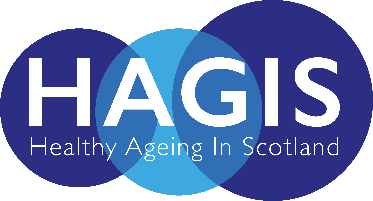 Thank You
With thanks to…
			Professor David Bell



Come along and see the HAGIS poster at the Poster session
This evening at 18.30 (wine available)
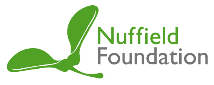 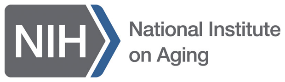